Литературная викторина
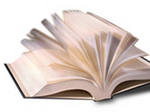 (жизнь и творчество Н.А.Некрасова)
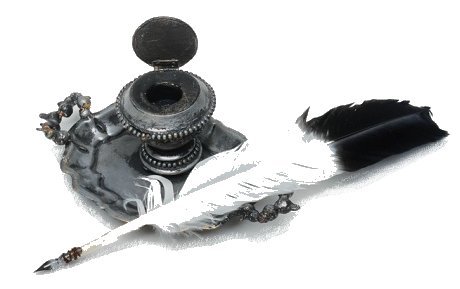 Условия викторины:
1. За каждый правильный ответ команда получает  1 балл
2. Время на обдумывание ответа – 1 минута
3. Если команда не отвечает на вопрос –  в игру вступают болельщики!
4. Побеждает команда, набравшая наибольшее количество очков.
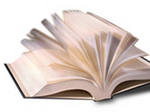 БИОГРАФИЯ ПОЭТА
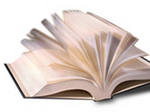 Назовите годы жизни поэта Николая Алексеевича Некрасова.
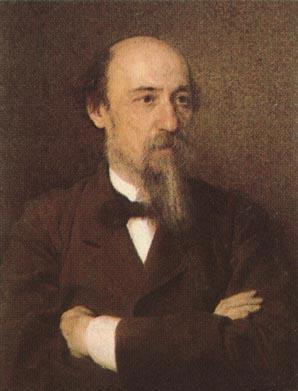 ОТВЕТ
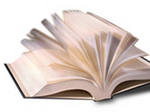 Николай Алексеевич Некрасов родился в Украине 28 ноября (10 декабря) 1821 года, а  умер 27 декабря 1877 года (8 января 1878 года по новому стилю) в Петербурге.
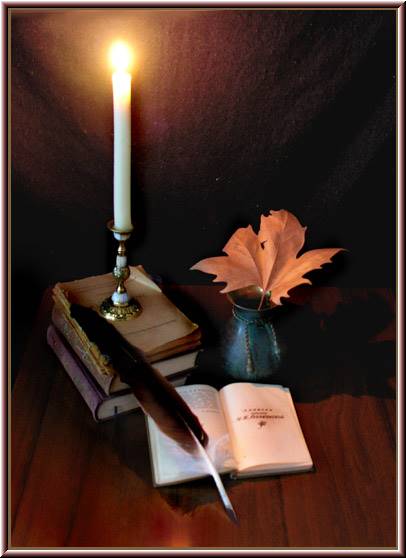 БИОГРАФИЯ ПОЭТА
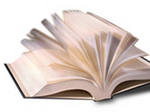 Где располагалось родовое имение Некрасовых?
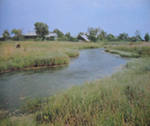 ОТВЕТ
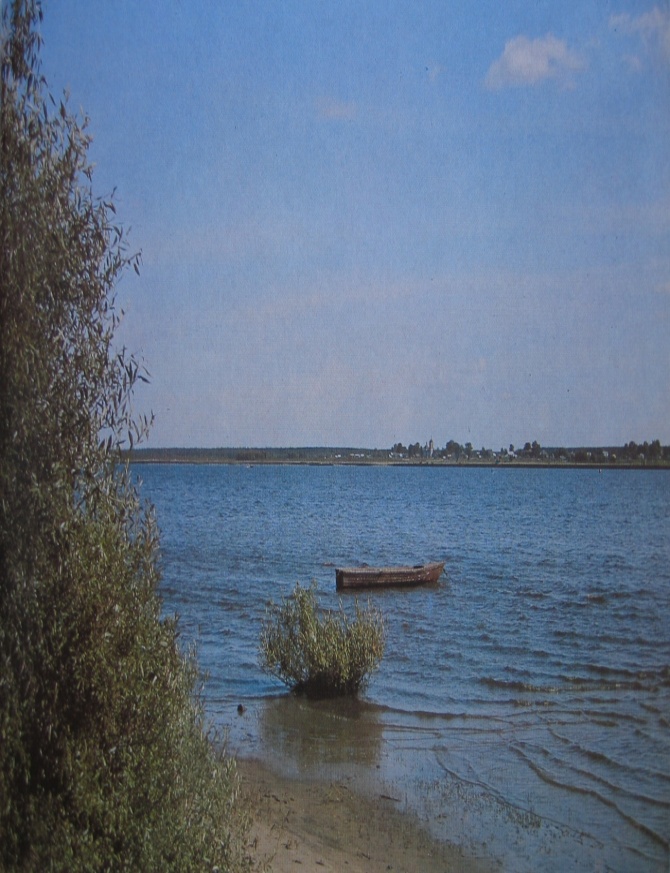 Родовое имение Некрасовых располагалось в деревне Грешнево Ярославской губернии
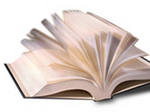 БИОГРАФИЯ ПОЭТА
Какой отцовский наказ нарушил, приехав в Петербург, Николай  Некрасов?
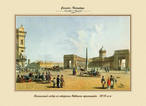 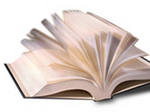 ОТВЕТ
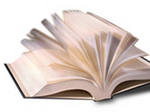 Поступить на военную службу в Дворянский полк.
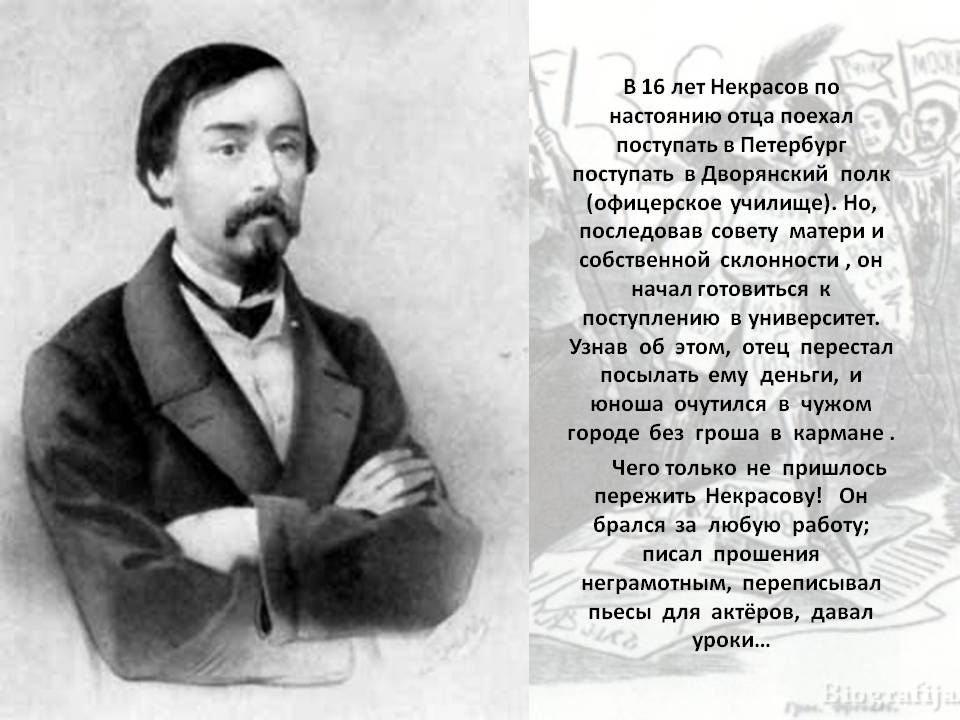 БИОГРАФИЯ ПОЭТА
Под какими псевдонимами писал молодой Некрасов?
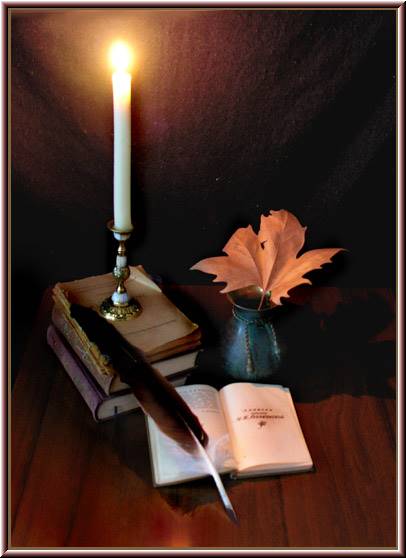 ОТВЕТ
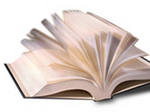 Н.Н; Новый поэт, Перепельский,Савва Намордников, 
Н. Станицкий и т.д.
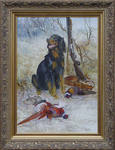 БИОГРАФИЯ ПОЭТА
Назовите пристрастие, которое наследовал Николай Некрасов от своего отца.
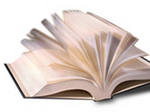 ОТВЕТ
От Алексея Сергеевича поэт с детства заразился  охотничьей страстью, той самой, которая впоследствии давала ему счастливую возможность искреннего, сердечного сближения с мужиком.
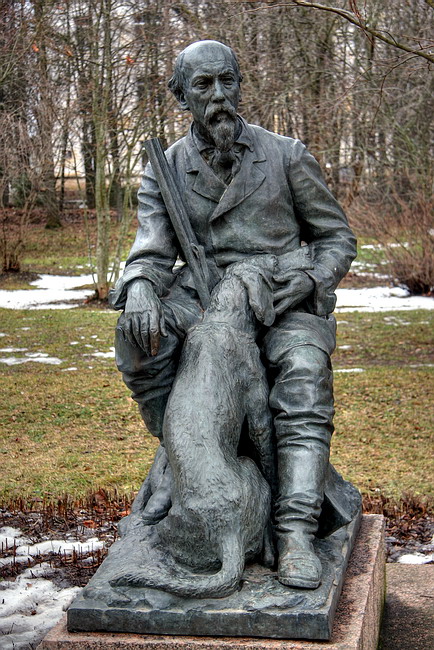 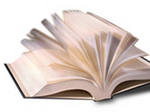 БИОГРАФИЯ ПОЭТА
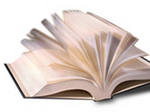 Кому из поэтов Некрасов носил на отзыв свой первый готовящийся  к печати сборник?
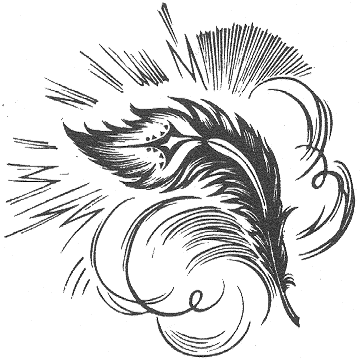 ОТВЕТ
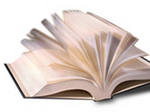 Василию Андреевичу Жуковскому
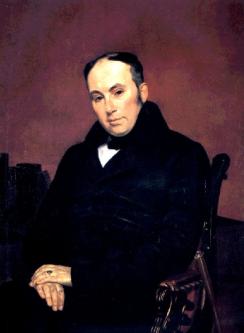 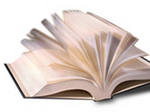 БИОГРАФИЯ ПОЭТА
Издателем какого журнала становится Н.А.Некрасов 
с 1847 года?
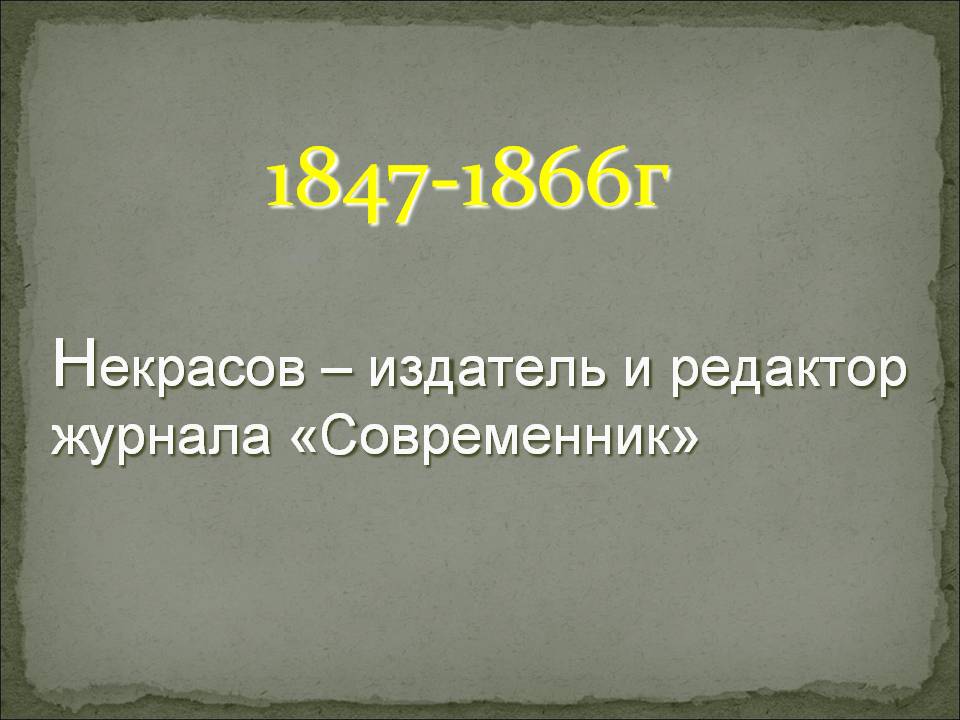 ОТВЕТ
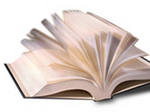 Н.А. Некрасов вместе с И.И. Панаевым с января 1847 года издаёт журнал «Современник»
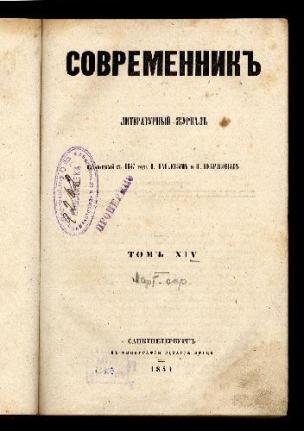 БИОГРАФИЯ ПОЭТА
Кто был суровым критиком первых произведений Н.Некрасова и его идейным учителем?
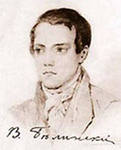 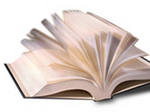 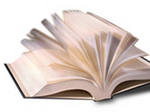 ОТВЕТ
Виссарион Григорьевич Белинский
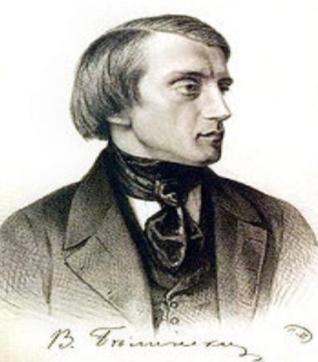 ИЗ КАКИХ ПРОИЗВЕДЕНИЙ СТРОКИ
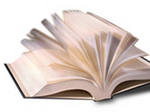 «Я лиру 
посвятил народу своему»
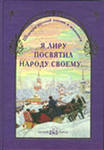 ОТВЕТ
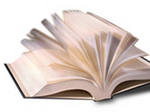 Стихотворение «Элегия»
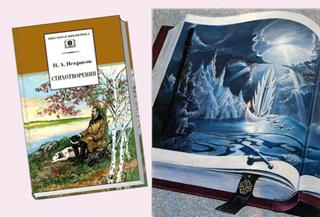 ИЗ КАКИХ ПРОИЗВЕДЕНИЙ СТРОКИ
«Иди в огонь за честь отчизны,
За убежденье, за любовь…
Иди и гибни безупречно.
Умрёшь недаром… Дело прочно,
Когда под ним струится кровь»
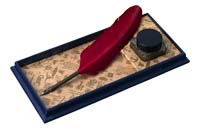 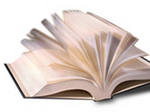 ОТВЕТ
Стихотворение «Поэт и гражданин»
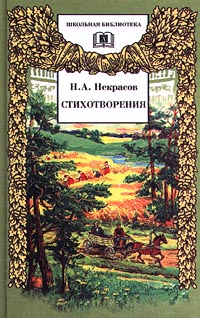 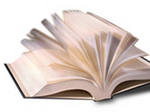 ИЗ КАКИХ ПРОИЗВЕДЕНИЙ СТРОКИ
«… русский народ…
Вынесет всё – и широкую, ясную
Грудью дорогу проложит себе.»
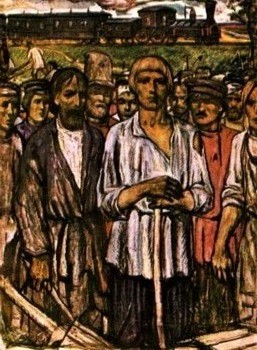 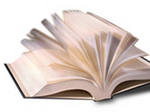 ОТВЕТ
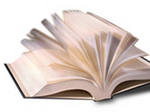 Стихотворение
«Железная дорога»
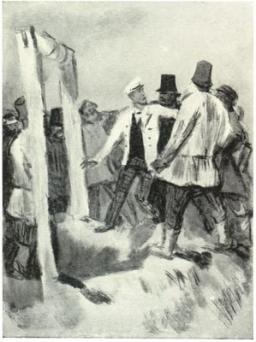 ИЗ КАКИХ ПРОИЗВЕДЕНИЙ СТРОКИ
«И веря и не веря вновь Мечте высокого призванья, Он проповедует любовь Враждебным словом отрицанья»
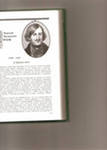 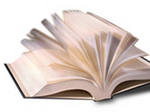 ОТВЕТ
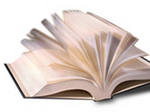 Стихотворение
«Блажен незлобивый поэт»
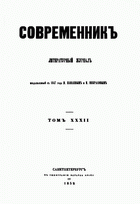 ИЗ КАКИХ ПРОИЗВЕДЕНИЙ СТРОКИ
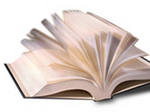 «Поживешь и попразднуешь вволю, Будет жизнь и полна и легка... Да не то тебе пало на долю: За неряху пойдешь мужика».
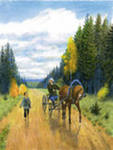 ОТВЕТ
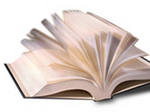 Стихотворение
«Тройка»
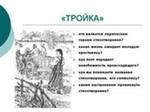 КТО ИЗ ПЕРСОНАЖЕЙ Н.НЕКРАСОВА
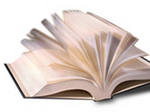 «Твёрдо знал уже, что будет жить для счастья убогого  и тёмного родного уголка»
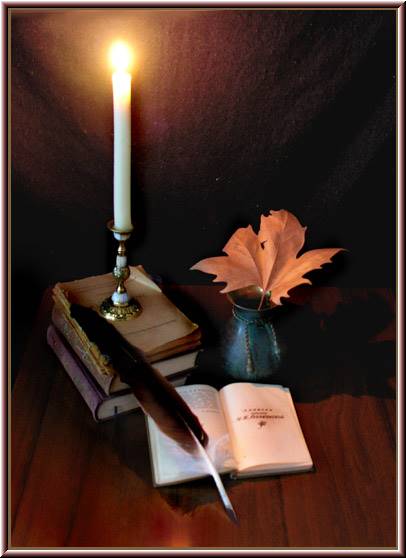 ОТВЕТ
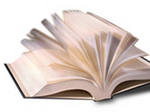 Гриша Добросклонов
Поэма «Кому на Руси жить хорошо»
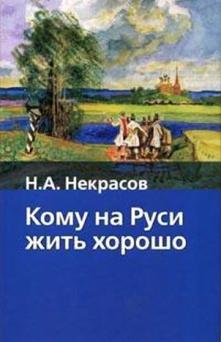 КТО ИЗ ПЕРСОНАЖЕЙ Н.НЕКРАСОВА
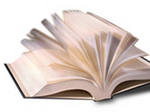 Мог необдуманно произнести
 «неразумное резкое слово»
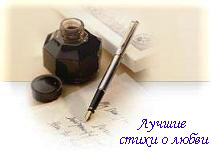 ОТВЕТ
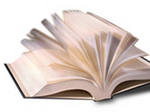 Сам Н.А. Некрасов.
Стихотворение «Мы с тобой бестолковые люди»
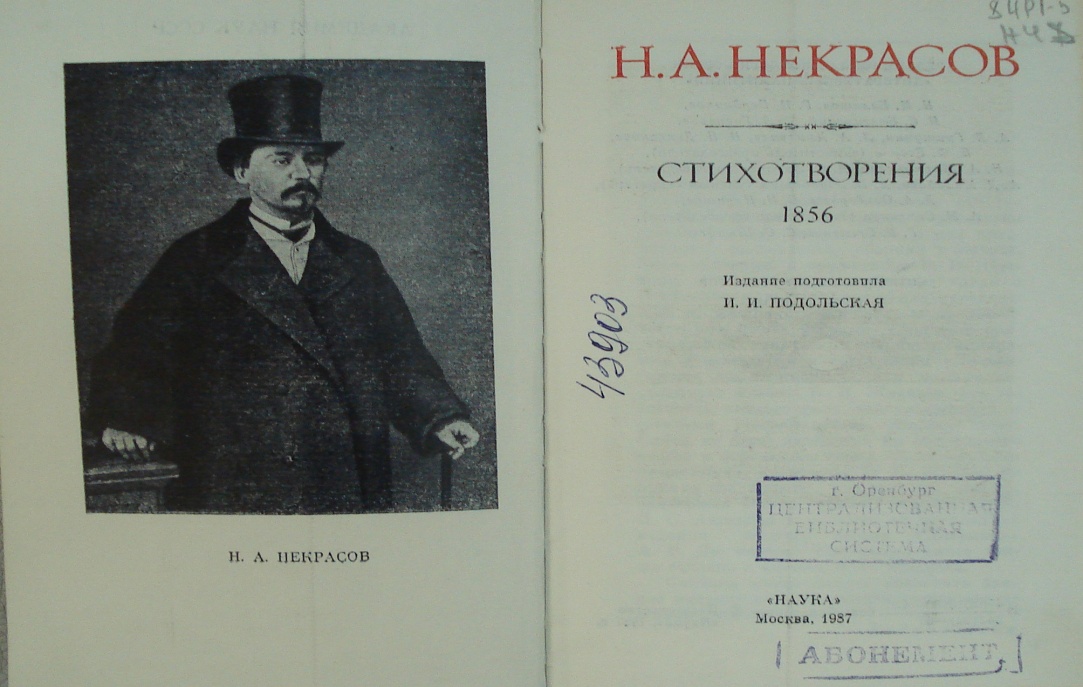 КТО ИЗ ПЕРСОНАЖЕЙ Н.НЕКРАСОВА
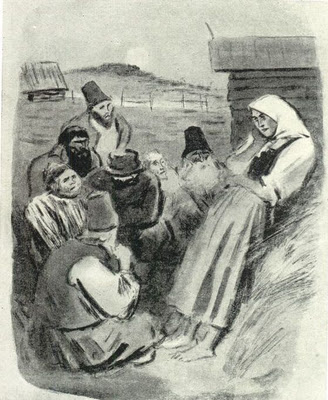 «…считала себя счастливой, так как у неё «родилось реп до тысячи на небольшой грядке»?
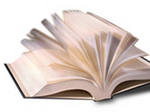 ОТВЕТ
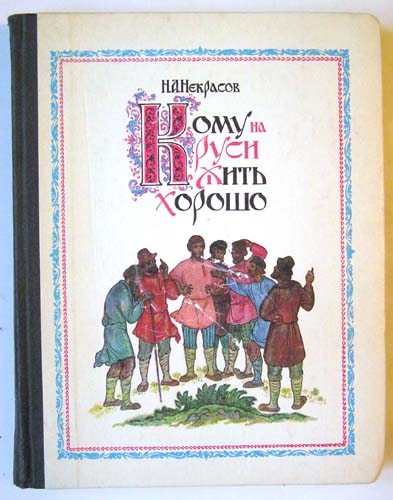 Старуха,
глава «Счастливые»,
поэма
 «Кому на Руси жить
 хорошо»
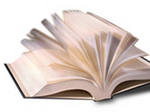 КТО СКАЗАЛ О  Н. НЕКРАСОВЕ
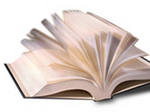 «Да знаете ли 
вы, что вы поэт – и поэт  истинный?»
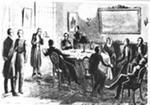 ОТВЕТ
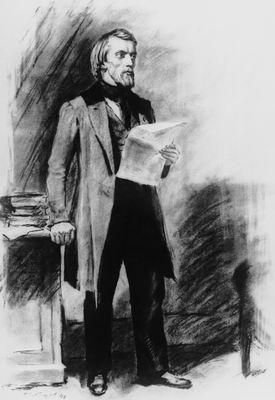 Виссарион 
Григорьевич 
Белинский
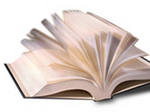 КТО СКАЗАЛ О  Н. НЕКРАСОВЕ
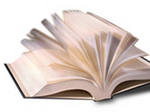 «Человек брошен в жизнь загадкой для самого себя, каждый день его приближает к уничтожению - страшного и обидного в этом много! На этом одном можно с ума сойти».
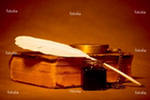 ОТВЕТ
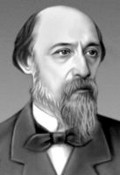 Николай 
Алексеевич 
Некрасов
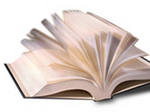 ФИНАЛ
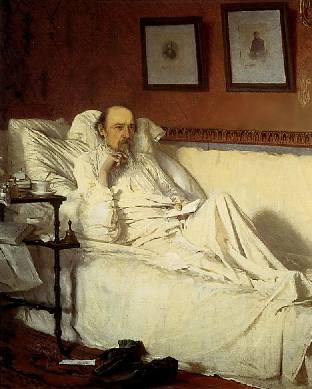 Кисти какого
 художника
 принадлежит
 данный
 портрет
 поэта?
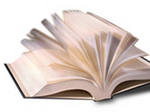 ОТВЕТ
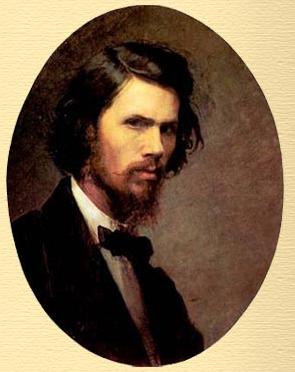 Ивана  Николаевича
 Крамского (1837-1887)- 
художника-мыслителя,
 выдающегося
 организатора 
художественной
 жизни, критика,
 педагога.
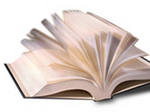 ФИНАЛ
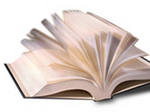 Знаете ли вы афоризмы Некрасова:
«То сердце не научится любить ...»
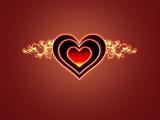 ОТВЕТ
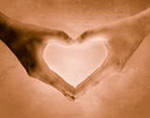 «...Которое
 устало
 ненавидеть»
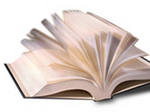 ФИНАЛ
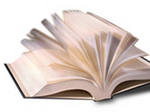 Знаете ли вы афоризмы Некрасова:
«Сейте разумное ... »
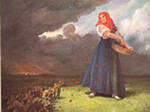 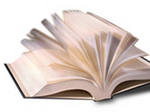 ОТВЕТ
«...доброе, вечное»
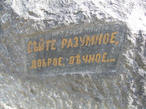 ФИНАЛ
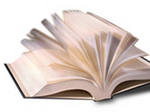 Знаете ли вы афоризмы Некрасова:
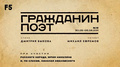 «Поэтом можешь ты не быть ...»
ОТВЕТ
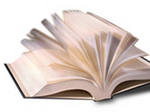 «...Но гражданином быть обязан»
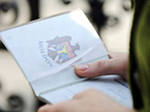 ФИНАЛ
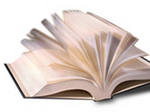 Знаете ли вы афоризмы Некрасова:
«Воля и труд человека ... »
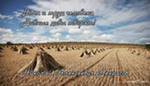 ОТВЕТ
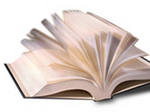 «...дивные дива творят »
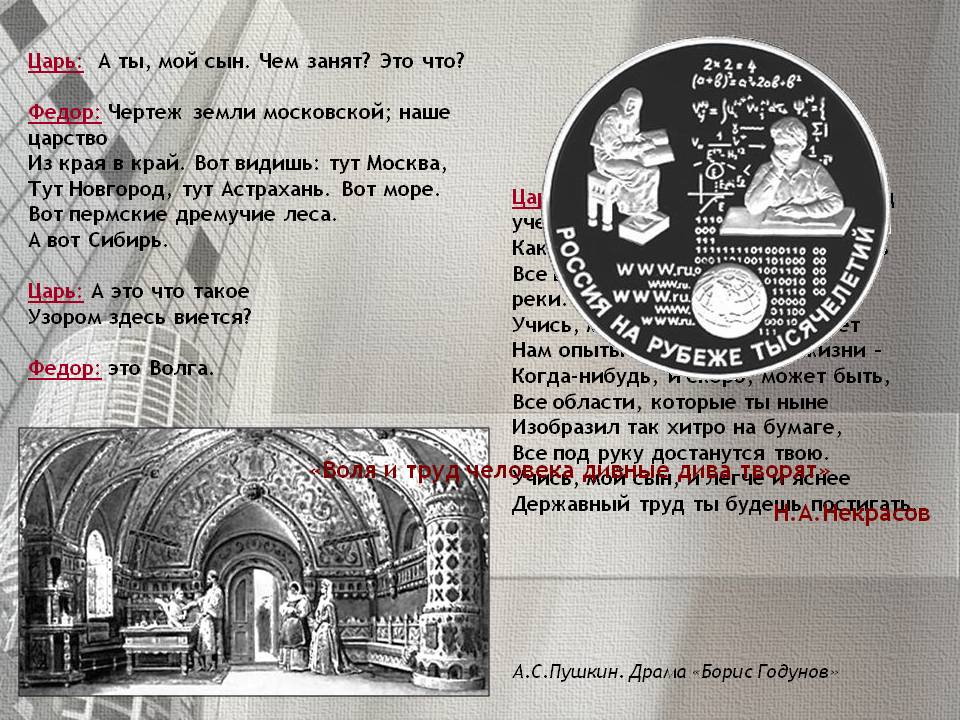 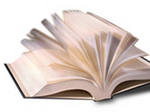 Спасибо
за участие!
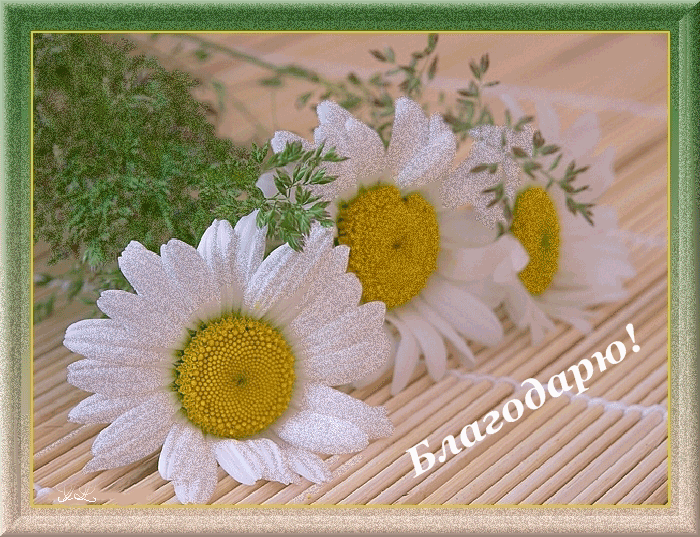